CSNS & CSNS-II beam instr.Jun. 22, 2025 week
R. Yang
2025 Summer maintain
Finish all the maintain work before Sep. 15 (ddl.)
Job list
通用水、电检修及恢复时间节点
加速器关键时间节点
检修例会及联系人
每周一 8:15中控室检修例会，协调、跟踪任务进度。
LRBT及注入区改造工作，每天8:15中控室总结前一天进展及第二天安装计划。
每个系统安排两位联系人（组长及另一位），保证检修期间通信畅通
常规检修任务进度跟踪
常规检修任务通过检修系统进行管理，任务参与人员，负责更新状态和任务进度。
检修任务管理系统 (ihep.ac.cn)
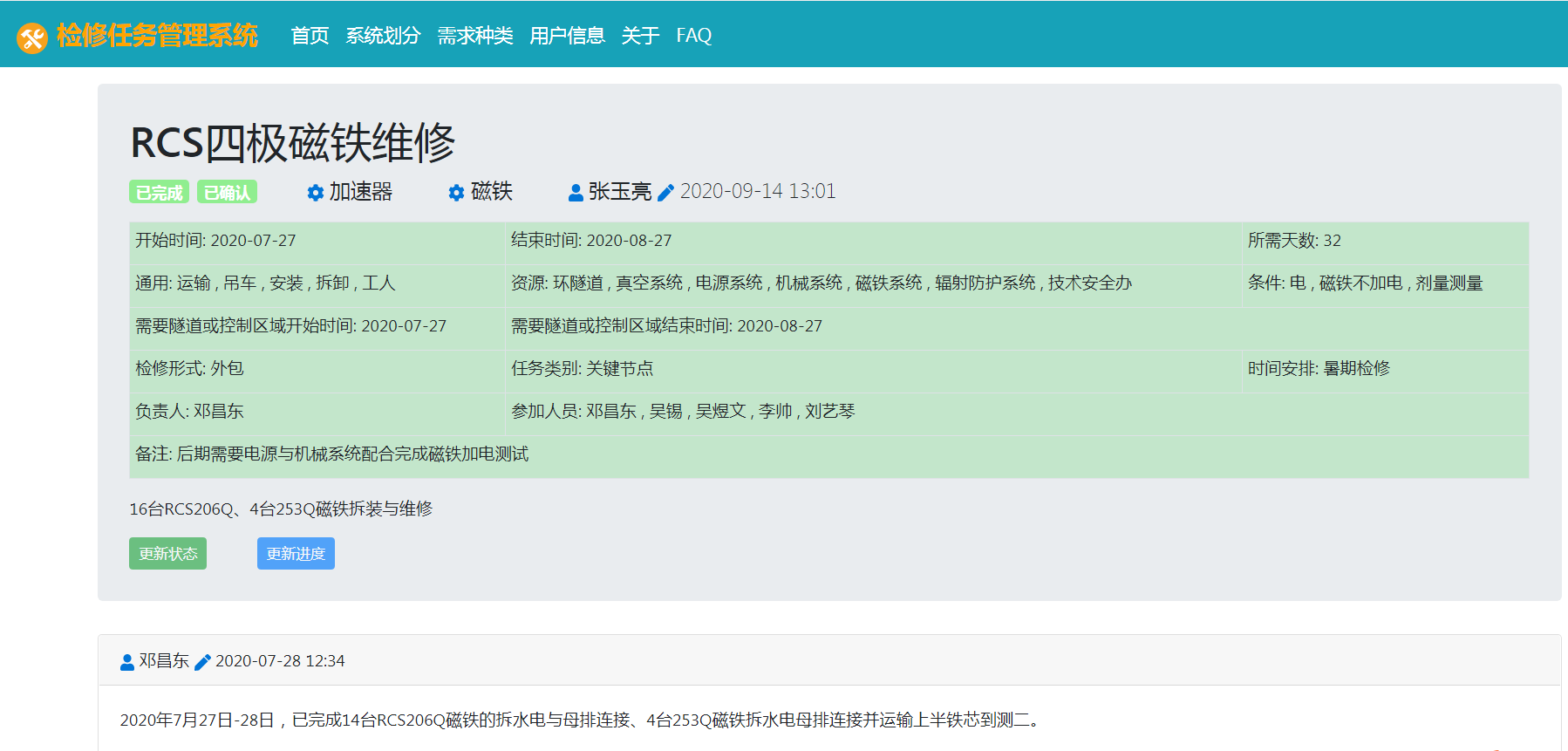 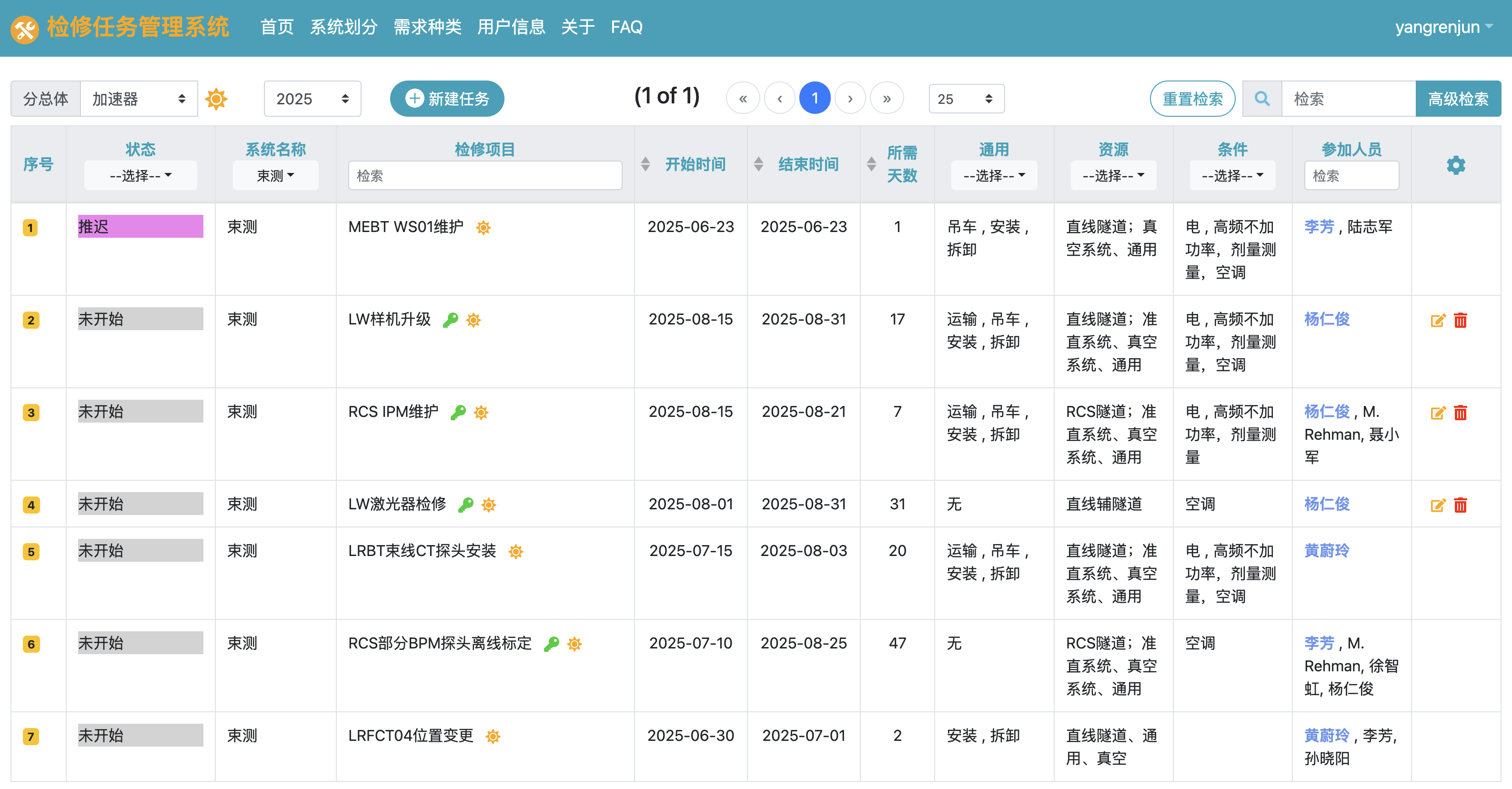 安全相关事宜
施工操作安全（安全帽、安全鞋及必要的安全措施）
辐射热点区域（必要的防护措施、更换后的设备放置）
隧道或其它控制区域的维修人员，应在每天上午 9:00 之前完成维修申请， 并领取剂量报警仪。
加速器环隧道增加低放废物临时存放点， 地点设置在环隧道迷宫处吊装口，并用铅屏风进行隔离， 在吊装口边缘设置警戒线
辐射热点区域任务和涉及动火操作一定要先申请，审批通过才开始。
非放射性工作人员
临时进入监督区工作，须到中控室登记并领取个人剂量报警仪， 工作结束后将个人剂量报警仪归还至中控室并做好登记。。
原则上不得进入控制区工作， 如确需临时进入控制区工作的， 须经审批后， 方可进入。
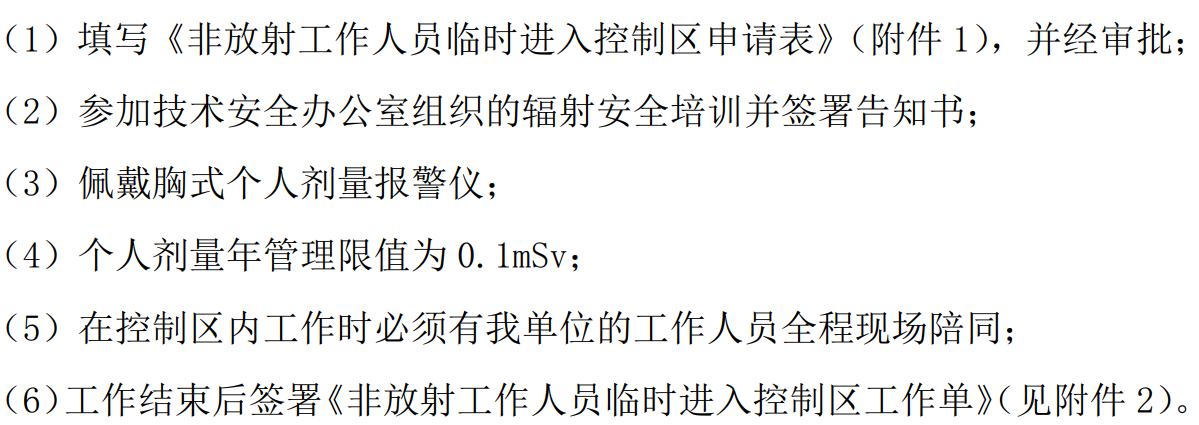 具体参考“关于优化辐射工作场所管理措施的通知 ”
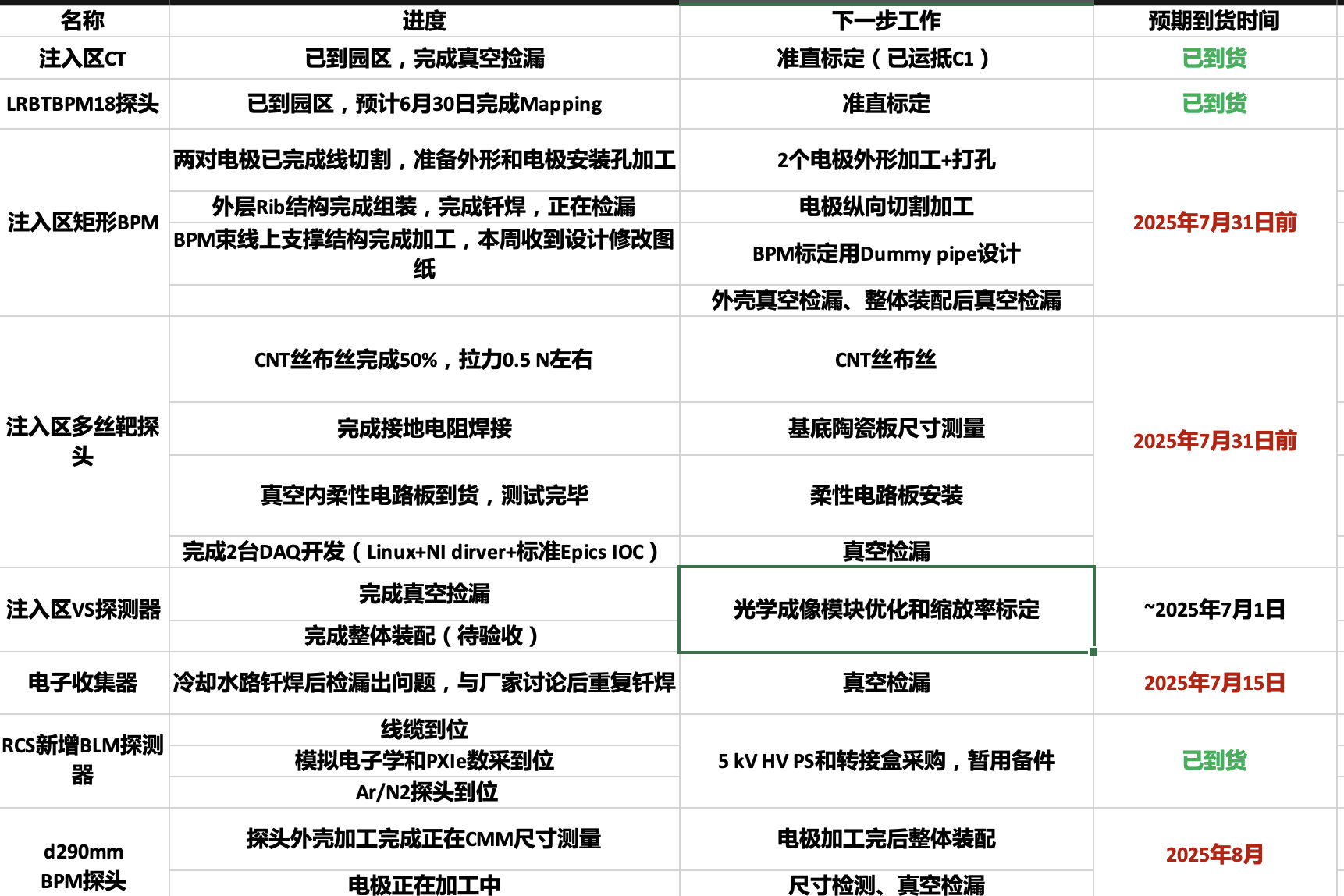